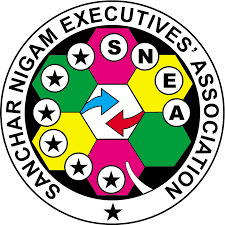 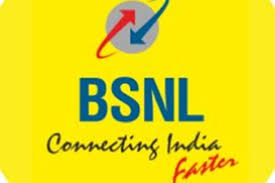 SUGGESTIONSfor BSNL REVIVALSANCHAR NIGAM EXECUTIVES ASSOCIATION KERALA CIRCLETHIRUVANANTHAPURAM02 NOVEMBER 2018
IMMEDIATE PRIORITY
4G services :Allocation of adequate and industry standard superior spectrum
5G services: Facilitate launching of 5G services, preferably as a first mover
Priority in getting space in Govt. buildings: Space to built up mobile infrastructure at Government buildings, Pilgrim Centers, Airports, Railway stations, Ports, Tourist destinations, Bus stands, Hospitals, Parks, Fishing Harbours, Beach, Market places, Educational institutions etc.
Reduce the huge Air Wave /Satellite Charges in strategic areas: BSNL, being the major TSP in these strategic areas like Andaman, Jammu Kashmir, Lakshadweep and North East areas, special concession in spectrum charges need to be considered
Modernization of Optical Fiber Cable and transmission network.
Monetization of land and building assets: Leasing/rent out of vacant space to be considered.
Procurement of Optical Network Elements: Procure industry standard network elements like OLT, ONT etc for expanding Optical Fibre network. 
Avoid process delay in procurement: At present the delay is more than 5 years.
FINANCIAL MANAGEMENT
Explore the possibility of foreign Loans for Capital Investment: Huge capital investment is inevitable for the revival of BSNL. Debt Equity Ratio of BSNL is very less.  (The present debt is 9500 Crores only as on 31.03.2018). Explore the possibility of availing loans from foreign financial institutions at very low interest rates. Simply the procedures in DoE/ Finance ministry, RBI  for getting the approvals.
Clear the unsettled government dues owing to BSNL: Rs. 5100 crores from the Govt. are owing to BSNL, by way of pension contribution, CDMA spectrum refund, various Govt. project costs and TERM staff deputation charges. Pension Contribution from the BSNL employees absorbed from DoT should be collected on the actual basic pay, instead of maximum of the pay scale as per DoPT order date 19.11.2009. BSNL is compelled to pay Rs 200 Crores excess, every year.
AMC cost auditing:  BSNL is having huge manpower and technical skill, AMC cost have to be reduced. Optimisation of CFA/CM Network elements will drastically reduce AMC cost.
Reduce Cost on Turn Key projects: Utilise in-house talents  in own projects of BSNL (eg: IT Projects). Minimise outsourcing. 
Profit-Loss analysis for Exchanges/ BTSs:  Identify loss making Telephone Exchanges and BTSs and BSNL may opt for closing down such units. Obtain suitable compensation from government for operating loss making units on the grounds of social obligation. For example all the exchanges with less than 50 connections should be closed down.
Compensate for Communication network in rural and uneconomical areas:  The responsibility of maintaining communication network in rural and uneconomical areas to be compensated by the Govt. At any cost these areas cannot make profit making.
Scrapping of obsolete items:  Avoid process delay and simplify the scrapping procedures.
HUMAN RESOURCES MANAGEMENT
Motivate the Workforce: Executives are highly demotivated in BSNL. Promotional avenues are minimum and under prolonged litigation. As practiced in other CPSUs, BSNL should follow performance based Time Bound promotion policy delinking from availability of posts as recommended by the consultant M/s Deolittee.  As a long term measure, there should be fast track promotional avenues for the meritorious candidates so that they can reach the highest positions in the company.
Approving the BSNL proposal for E2 and E3 pay scales: The pay scales of the entry level cadre of JTO/JAO are to be finalized as per 2nd PRC w.e.f 01.01.2007 by approving the BSNL proposal for E2 and E3 pay scales. All similar CPSUs are making recruitment in the entry level cadre at E2 or E3 scale.
Filling the Vacuum in Middle Level Management: All the top positions in BSNL are occupied by officers on deputation from DoT. Their deputation in BSNL will be ending by 2022. At present there is full vacuum at middle level management at DGM grade as most of them are at the age of 58 plus. There is an urgent need to promote eligible executives to DGM posts. The experiment to recruit officers at DGM level from outside miserably failed.
Bear the employee cost of employees on deputation/absorption: 1.4 lakh of BSNL employees are deputed/absorbed from government, therefore minimum 50% of employee cost is to be borne by DoT/Govt.
HUMAN RESOURCES MANAGEMENT
Automatic Pension Revision for the Govt. pensioners retired from BSNL.
Role/Post Justification: At present the Role/post justification is based on number of Direct Exchange Lines (DEL).  It has to be revised based on business volume, sales and revenue realization.
Redeployment of available workforce on need basis to the field units. Employees should be redeployed as per actual business requirements
Utilization of Training centers: BSNL has 22 training centres across the country. The same can be effectively utilized to (i) give internal training to BSNL employees to equip them to handle/manage the business processes of BSNL. (ii) Training center resources can be shared to external organizations like IIT, IIM, Universities etc. on mutually beneficial basis so that all training centres can be elevated to Profit Centers (iii) These centers can be transformed to Business Research and Technical research centers for the benefit of BSNL utilizing well qualified and experienced internal resources.
CONSUMER MOBILITY VERTICAL
Spectrum reengineering and reutilization: Utilize best spectrum for best services and to use any spectrum for any wireless services as per BSNL requirement of radio ecosystem engineering.
Correcting the disadvantages of BSNL’s spectrum: Compared to other private Telecos, BSNL is already suffering from non-contiguous spectrum in 900 and 1800 bands, this handicap reduces its utility and shall be corrected at the earliest.
Speedup the process of BTS site acquisition: BSNL need more coverage in rural/suburban/highways/rail routes. Benchmarking of all TSP’s network performance need to be done once in a year to identify such black spots and to plan for remedial solutions
Promote green platforms in BTS sites:  Replace Indoor type mobile equipments with Outdoor type, so that air-conditioning charges and power consumption charges can be reduced. Instead of conventional VRLA batteries, Lithium Ion batteries with improved performance and longer life can be popularized. This can save huge cost on Diesel Generators and AMCs. 
BTS O&M outsourcing:  It should be considered only for circle where, the net work performance is poor. It shouldn’t be attempted in circles like Kerala where already performance is much better or even better than other private Telcos, so that OPEX can be minimized. 
BTS infra sharing: This process should be intensified to achieve additional revenue with minimum capital investment.
Decision Support Sub system (DSS):  DSS should be made operational in GSM/3G core network for effectively managing and retaining existing customer base. Customized offers will be possible only in DSS platform.
CONSUMER FIXED ACCESS VERTICAL
Priority to Build-up Optical Fibre Cable Network.
Revise Tariff Strategy of Landlines: Fixed rent concept should be gradually replaced by bundling with broadband equivalent amount of free data usage/ free call.
Procurement at Circle Level: Adequate quantity of OFC, OLT and industry standard ONTs should be procured at Circle level for expanding FTTH business and to capture broadband market. 
Transform TE/BTS as FTTH Hub: All TEs/BTSs should be transformed as FTTH hubs by equipping enough OLT ports.
Managed service model for FTTH: Provision of FTTH services through LCOs should be promoted which will help to penetrate FTTH market without additional CAPEX and much OPEX.
Smart landline telephones: Introduction of smart landline telephones with features available in android mobile phones can be attempted to retain landlines. Additional features available with NGN can be popularized among customers as an attempt for retaining telephones.
MARKETING AND ENTERPRISE BUSINESS
Revive the BCG’s concept of Project Shikhar: The BCG’s concept of Project Shikhar implemented from 2009 till 2013 was successful in many circles. A thorough revival of that model is required suitable to present market conditions and technological innovations. 
Local empanelment of System Integrators: Business Area (Revenue District) wise empanelment of System Integrators needs to be considered for smooth and immediate roll out of various B2B projects.
Project take over: Introduce Competitive tariff instead of Matching tariff in Project take overs.
Revise the target formulation strategy: The concept of physical targets can be modified to QoS/Revenue/Business/ARPU based targets. Need to follow realistic approach in target setting. 
Sales and Marketing: Increase the workforce. Geographical area allocated to Franchisees is to be reduced. Increase the number of Franchisee count. FMCG distributers can be inducted as BSNL Franchisees.
Equip BSNL for  Copability
“Copability (copying + ability) as a marketing strategy in a turbulent environment.” 
			M. J. Xavier, Distinguished Professor IIM & Management Consultant.

Copability have become a widely utilised strategy among the telecom service providers.
Equip BSNL for  Copability.
THANK YOU
For Sanchar Nigam Executives Association, Kerala Circle

T Santhosh Kumar,
Circle Secretary, SNEA Bhavan
Dharmalayam Road,
Thiruvananthapuram, 
Kerala - 695001
Email: cssneakerala@gmail.com